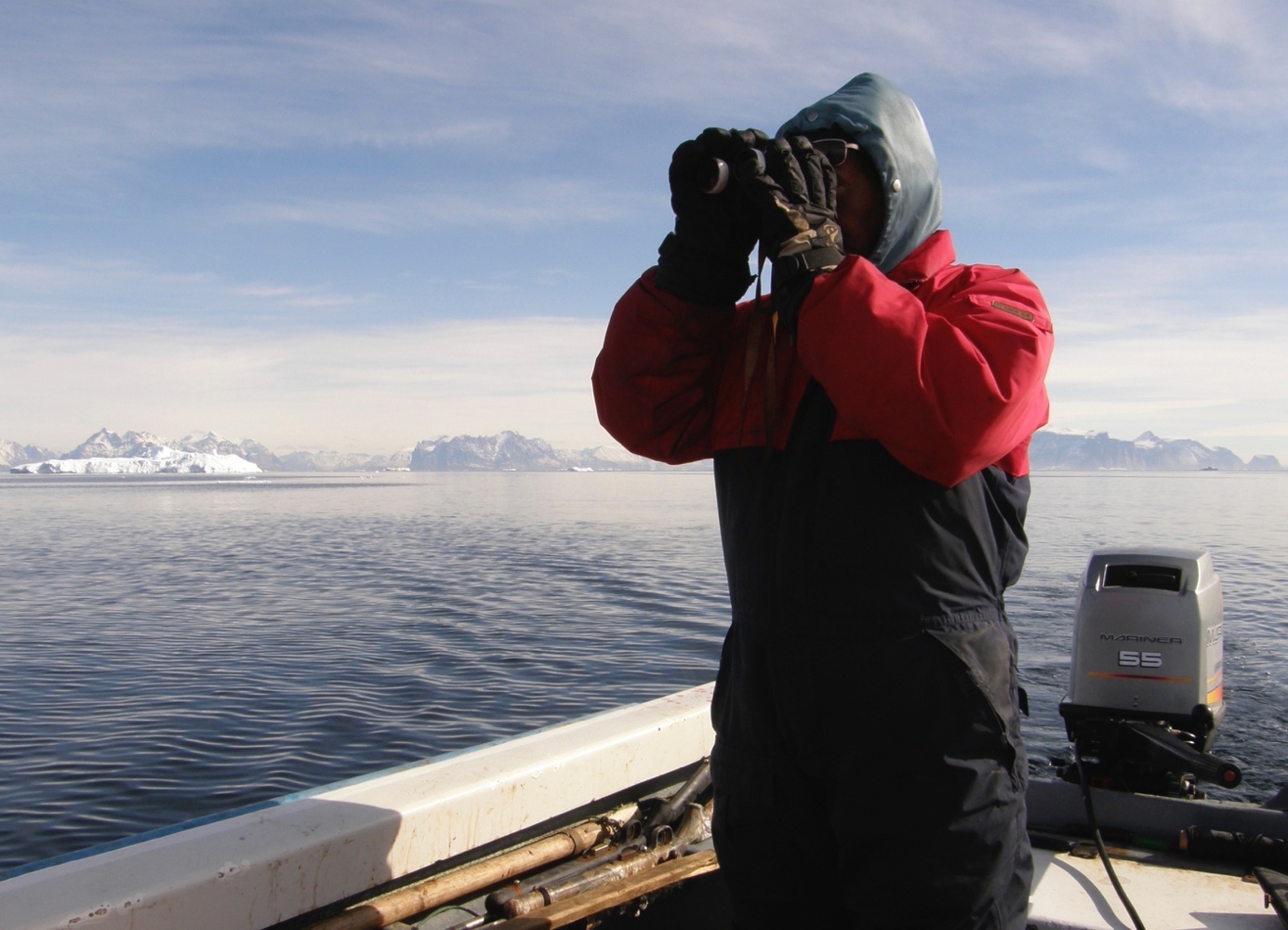 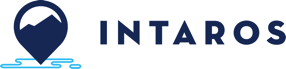 Finn Danielsen
Lisbeth Iversen
Work Package 4
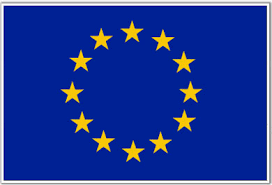 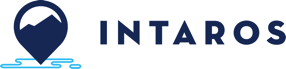 WP4 Community-based observing
Aims  Enhance community based observing programs for participatory research and capacity-building
T4.1 Survey Arctic CBM programs 	
T4.2 Prepare CBM toolkit
T4.3 Pilot CBM networks Greenland & Svalbard
T4.4 Enter CBM data into repositories
T6.6 Policy brief to decision-makers Disko and LYB 
T7.7 Develop CBM capacity
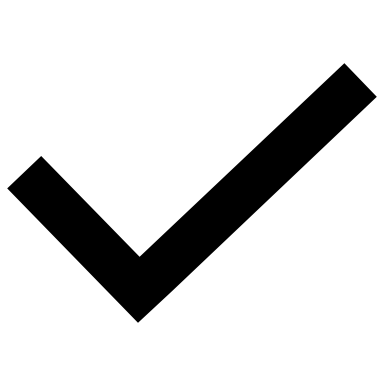 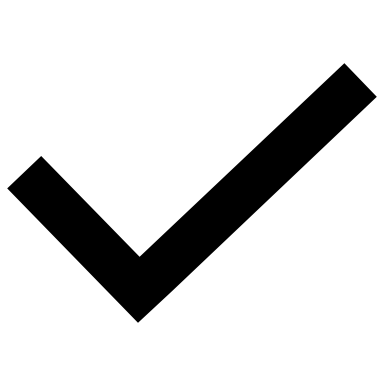 CBM = Community Based Monitoring
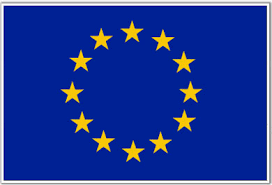 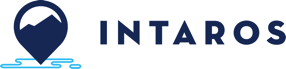 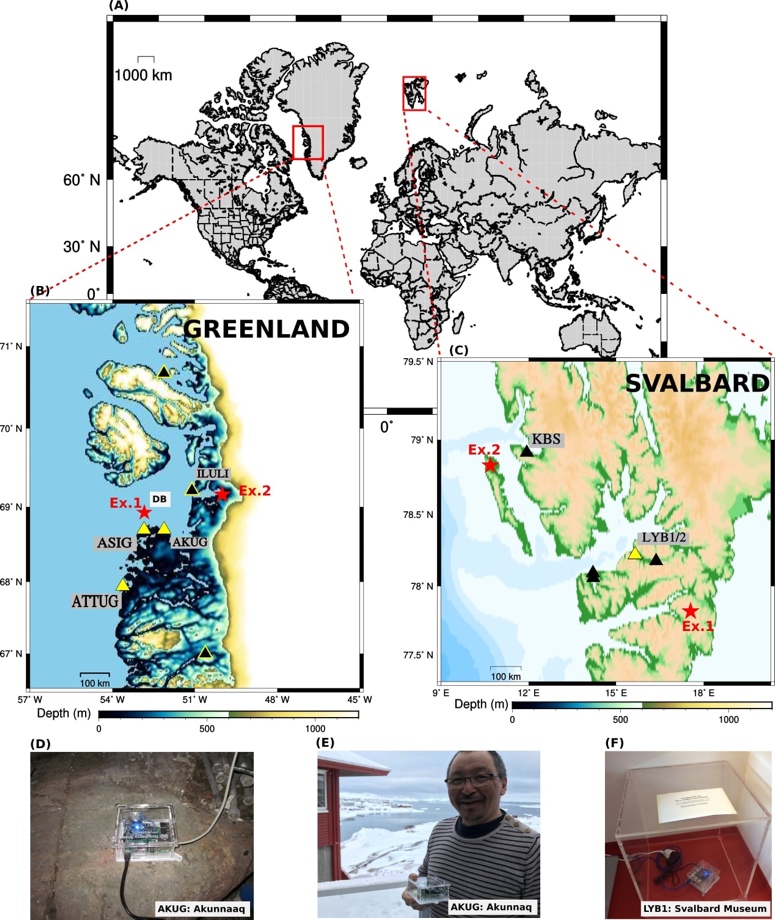 With fishermen and hunters,
led by GEUS - UiB
T4.3 Pilot CBM networks
D4.3
Improved detection and data support for understanding seismic events
T4.3 Pilot CBM networks
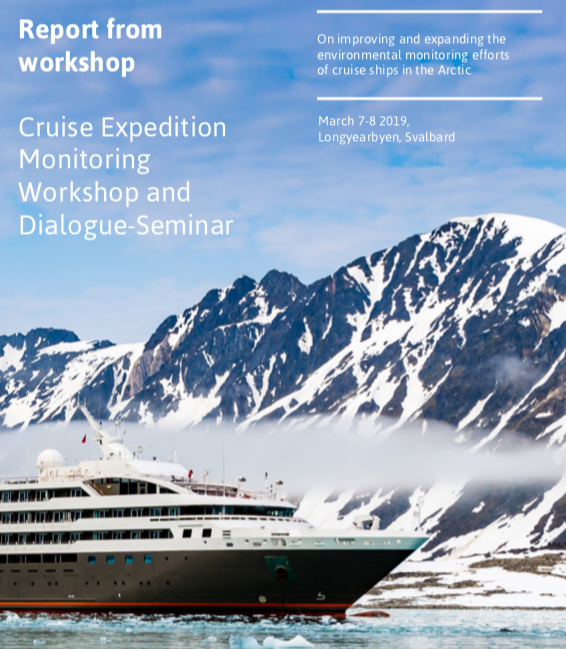 Dialogue: cruise operators, scientists, decision-makers
Photo: M.K. Poulsen
Longyearbyen, March 2019
Report available at:
 http://www.intaros.eu/media/1635/2019-report-aeco-workshop-v4.pdf
Pilot tests of 4 CitSc programs
Example of data from expedition cruise operatorsAnser brachyrhynchusPink-footed Gooserecords in Svalbard 2002-2019 (n = 583 records)Flames: Areas with multiple records. Source: eBird database
Improved data support for understanding the  status of wildlife
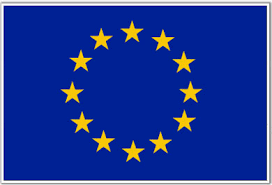 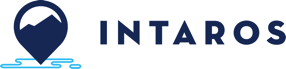 Improved detection and data support for understanding trends in resources
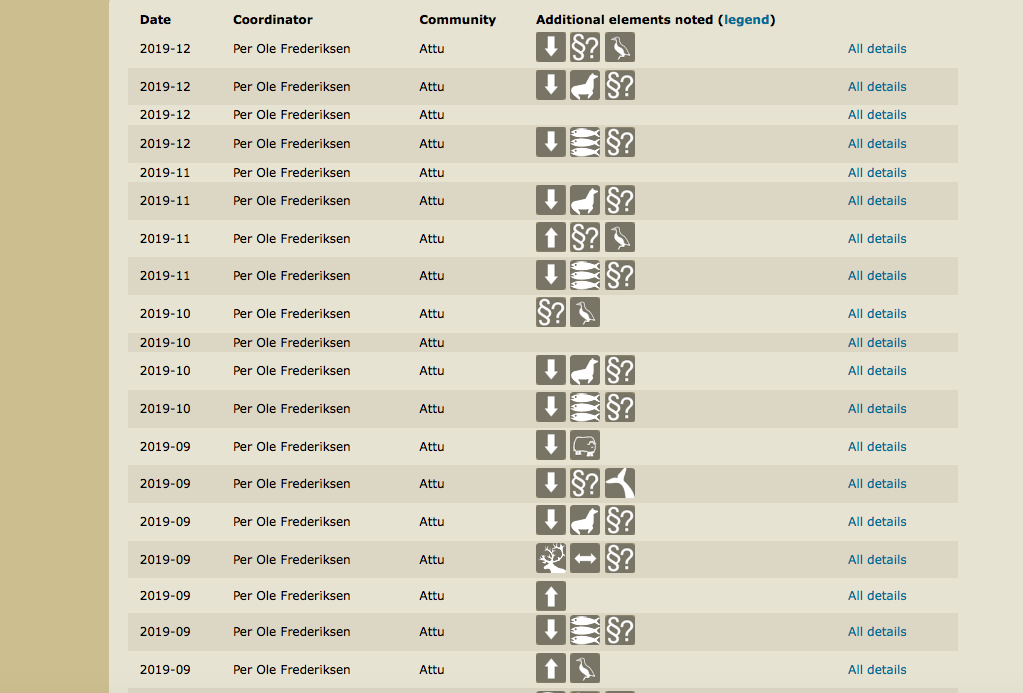 T4.3 Pilot CBM networks Greenland & Svalbard
D4.3
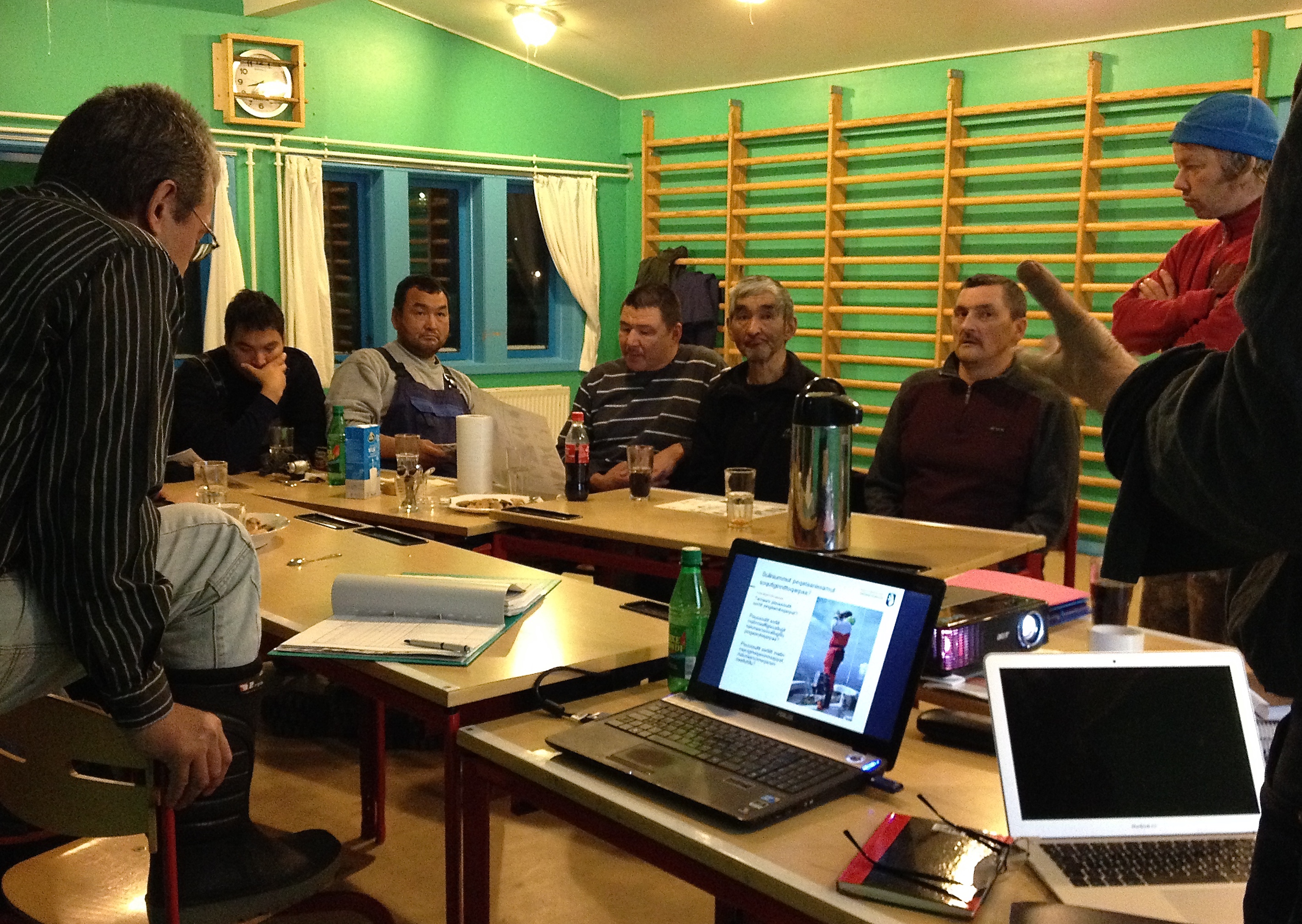 Delays and deviations
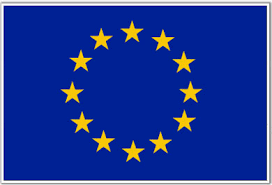 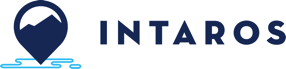 T4.3 Pilot CBM networks Greenland & Svalbard. D4.3 Svalbard 
Local Council dialogue
Dec. 10-11 2020: Arranged the first digital part of the planned workshop granted by Svalbard Strategic Grants. The next part is planned to be hosted in Longyearbyen in Oct/Nov 2021, with local and international stakeholders.​

Oct. 21 2020: Arranged  a seminar with presentation of the INTAROS WP4 activities at the Arctic Innovation Week:​
https://www.facebook.com/svalbardsocialscience/photos/gm.267765157869581/1442990775896036​
​
Oct. 2020. ECO Magazine article co-written by several SSSI members, incl. Lisbeth Iversen, about social science, humanities and arts research in Svalbard  
http://digital.ecomagazine.com/publication/frame.php?i=674747&p=126&pn=&ver=html5 
SSSI is supported by the Research Council of Norway, through NERSC and the UAK project, and by H2020 through  INTAROS .
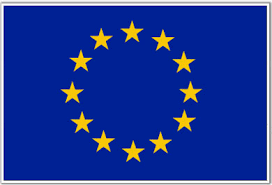 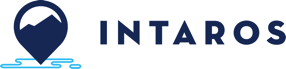 T4.3 Pilot CBM networks Greenland & Svalbard. D4.3 Svalbard 
Local Council dialogue
Sep. 23 2020  Kick-off, collaboration with SVALUR
A digital kick-off meeting with the project SVALUR – Understanding Resilience and Long-Term Environmental Change in the High Arctic: Narrative-Based Analyses from Svalbard. This will combine environmental monitoring with people’s knowledge on environmental change on Svalbard

May 4 2020 Digital meeting with the planning director in the Local Council: How is life now in Longyearbyen during the Covid 19 Pandemic. Topics to addressed, collaboration to be started.​

May 2020 Launch of Longyearbyen Community Dialogues SSSI has been partner with local actors in the establishment of this forum where we can discuss various issues that are fundamental for the wellbeing of Longyearbyen as a community. Events May 27, Sep. 17 and Dec. 9, 2020​

Feb. 24 2020 Svalbard Social Science Initiative became an organization Admin support organization contact person for NERSC/ INTAROS-Iversen. New and updated webpage  https://svalbardsocialscience.com/ (Led by Lisbeth Iversen)
Improved dialogue for urban environmental planning and CBM
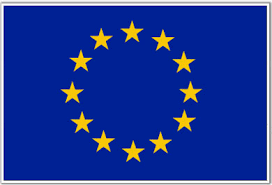 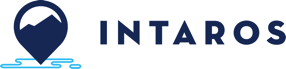 T4.4 Enter CBM data into repositories
D4.4
Illustration of a Multiple Evidence based model
for the use of  knowledge for ecosystem management
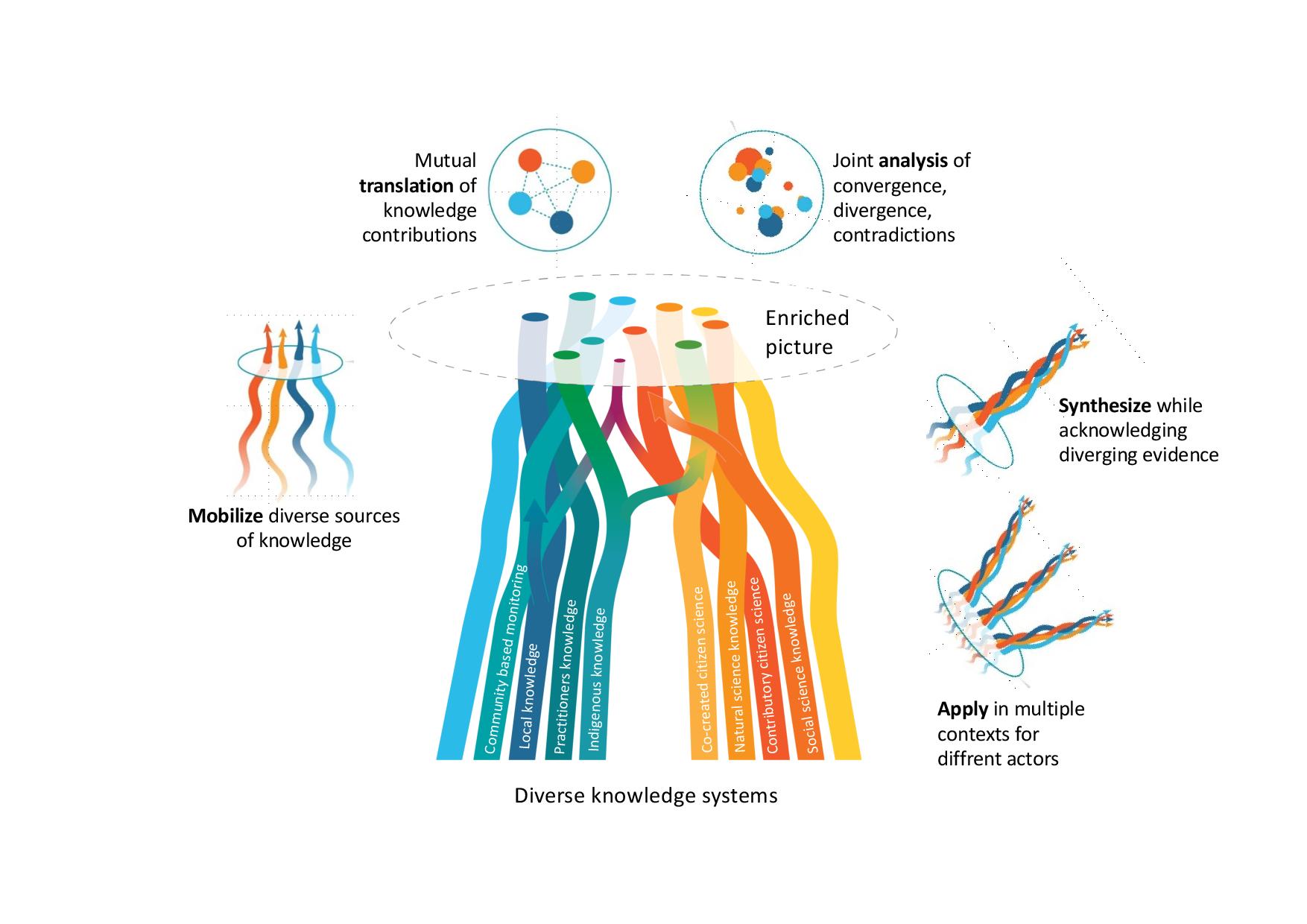 Tengö et al. BioScience in press. With Stockholm Resilience Centre
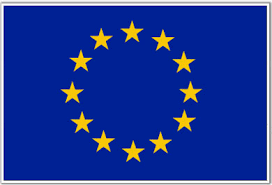 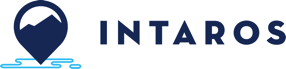 T4.4 Enter CBM data into repositories
D4.4
INTAROS Data discovery portal


15 CBM and citizen science data collections
Publications
2020
Monograph 
published byUniversity of Alaska Press
(available 
Feb. 2021)
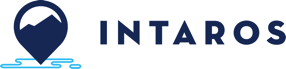 Special Section in BioScience, four papers (3 in press)
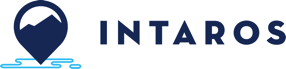 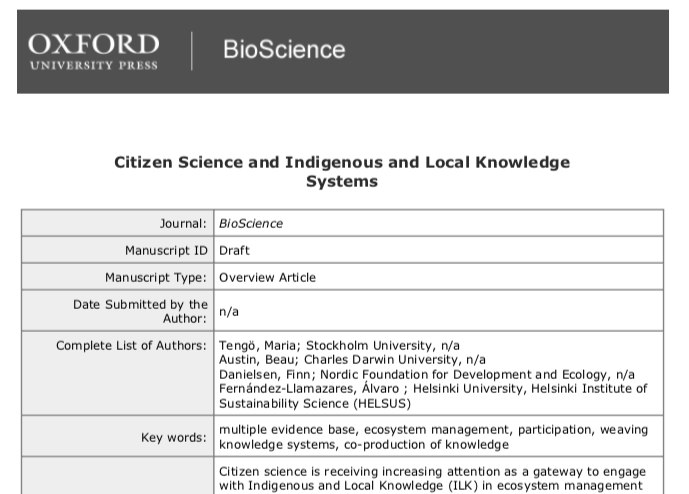 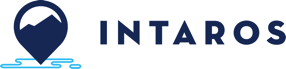 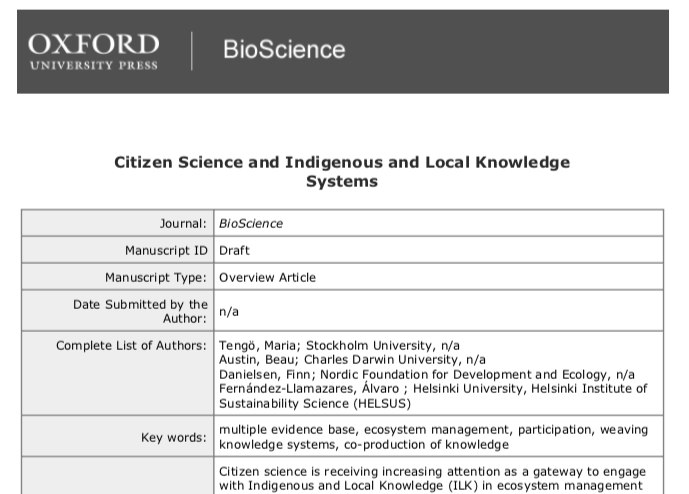 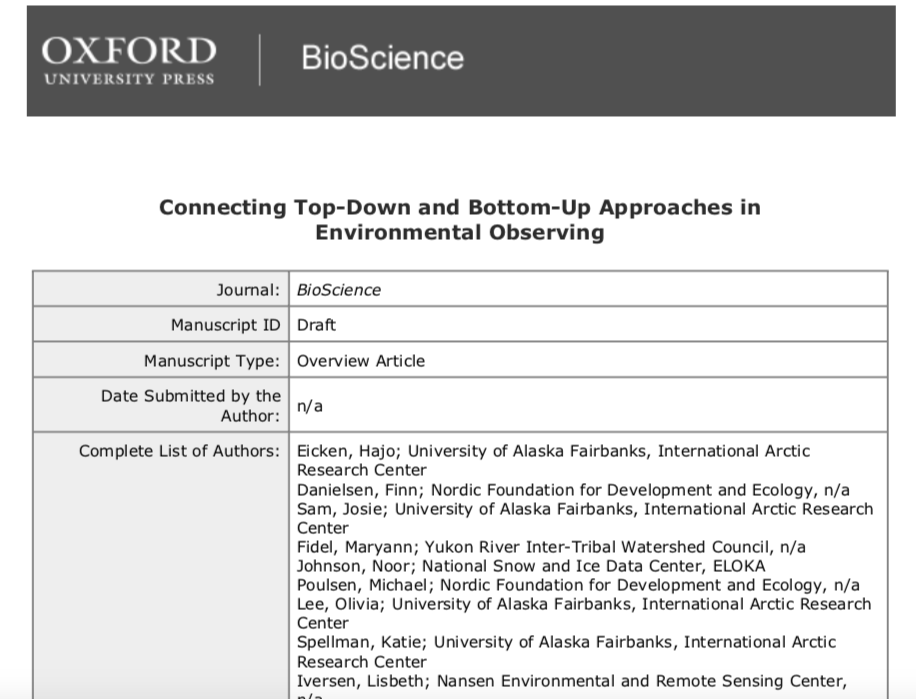 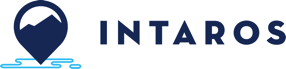 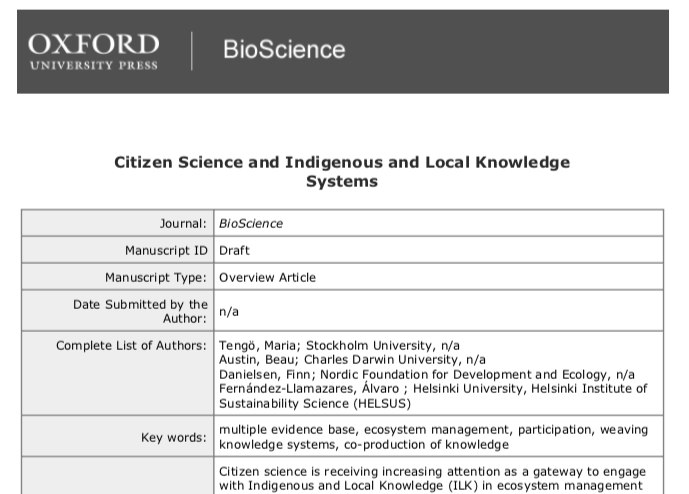 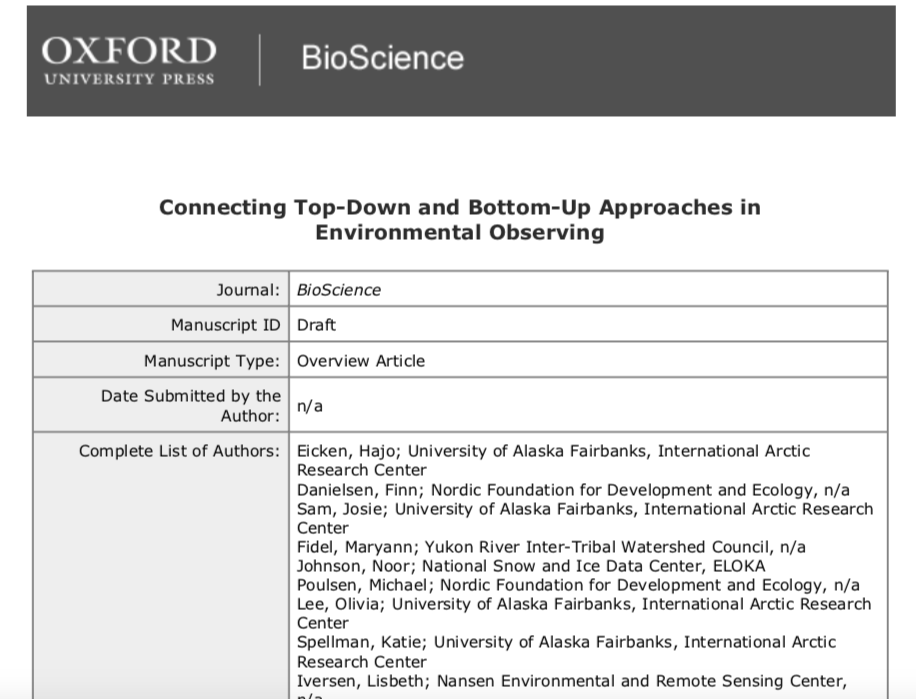 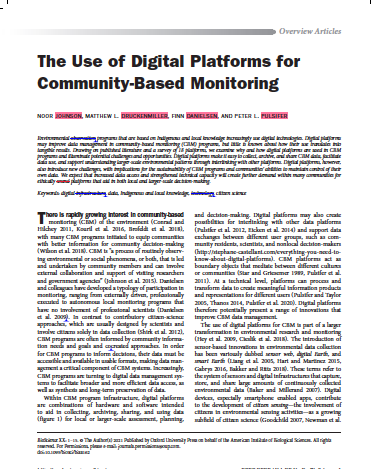 People and Nature
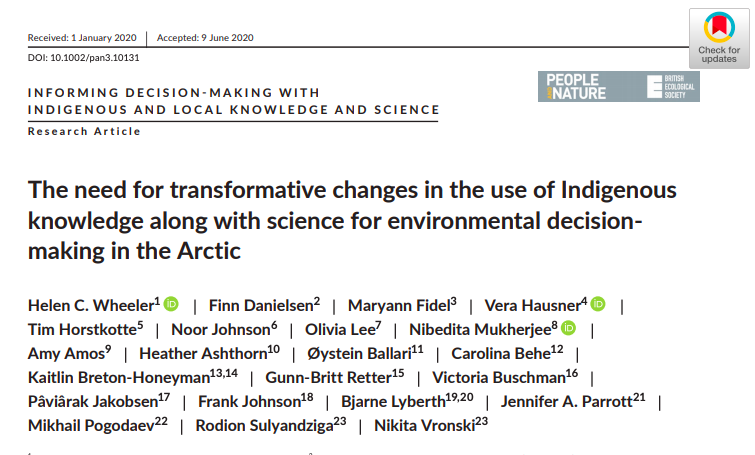 Conservation Science and Practice
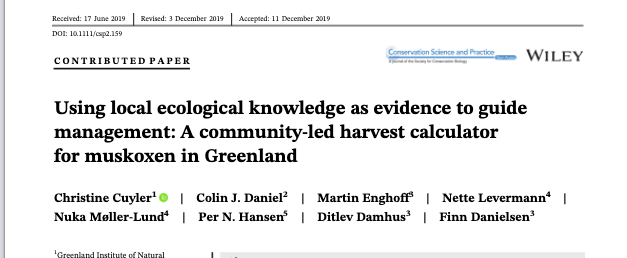 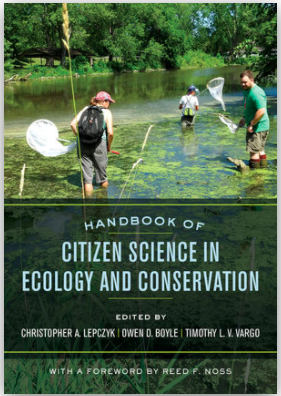 Book-chapter: ”Current approaches to Citizen Science”, published byUniv. of California Press
Frontiers in Earth Scienceled by Zeinab Jeddi of GEUS/UiB
Five presentations from WP4 at AOS 2020
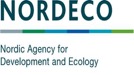 Delays and deviations

Exploitation of the results, and impacts

Response to the last review report

Plan for completion of work during 2021
- Workshops, revision of D4.3
- Finalization of D7.7
- Further follow up to enhance impact
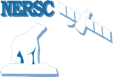 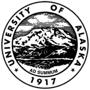 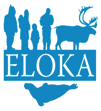 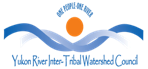 IMPACTS of the CBM work in INTAROS
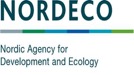 A Changed policies
1 Fingerprints in Joint Statement of Ministers AOS2
2 National government CBM policy underway in one country
3 Yakutia examples

B New organizations
1 UArctic Thematic Network on Collab Mngt, AOS side-events
2 UN-”one step entrypoint” for citizen science (GCSP)

C International prize 
Nordic Council Environment Prize
Global Entrepreneurs Prize New!

D New educational programs 
New course in Greenland w. Greenland Climate Centre

E Invitations high level fora (several, eg. AOS Davos)

F Media visibility  TV, radio, Prime Ministers New Year Talk, 
hundreds of newspaper and social media stories

G New projects (multiple)
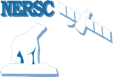 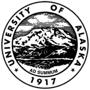 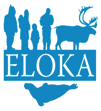 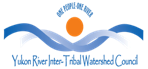 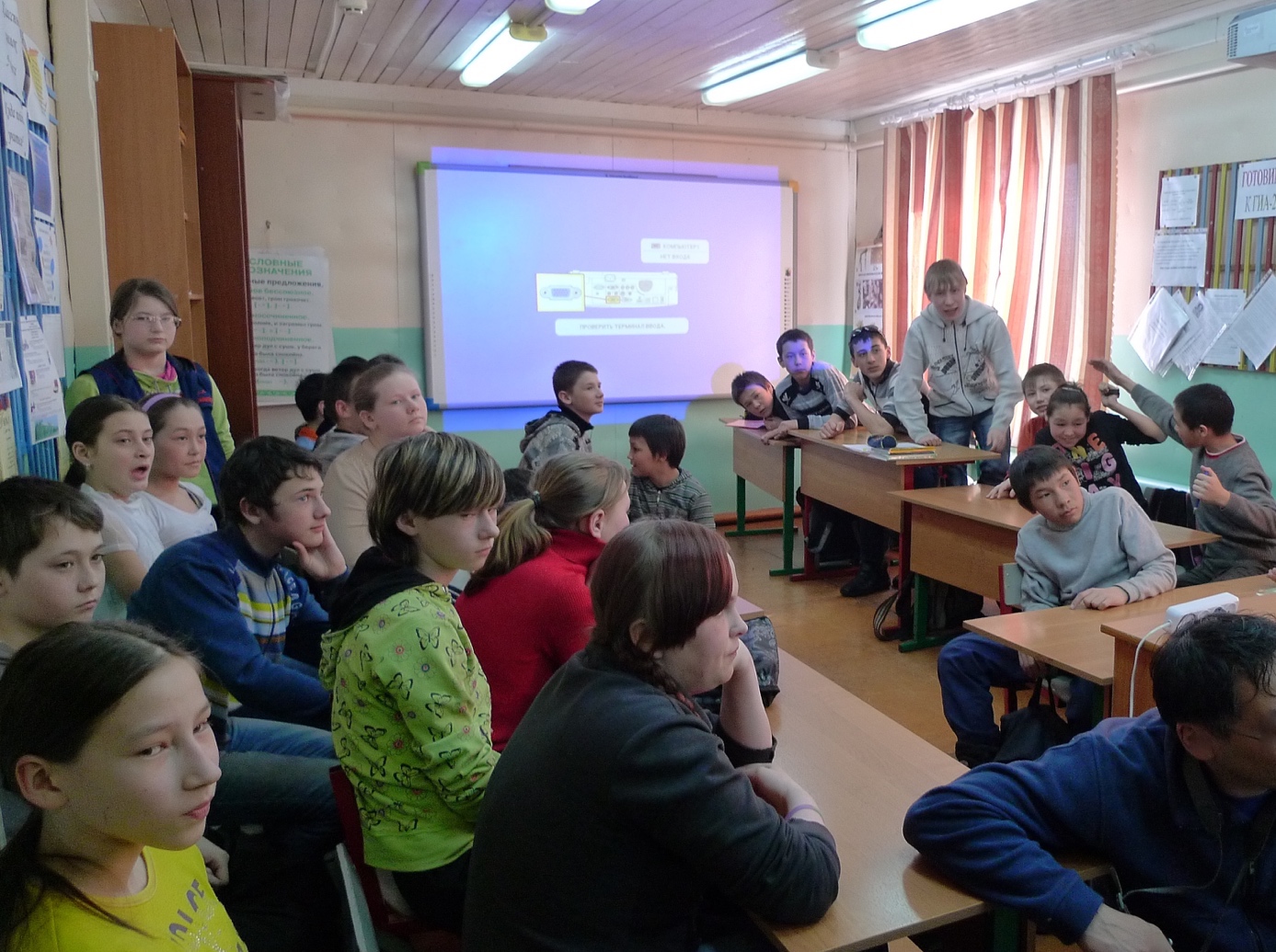 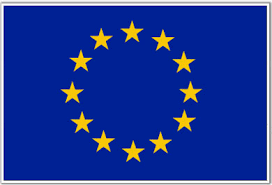 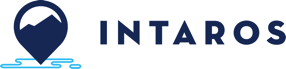 WP4 Community-based observing
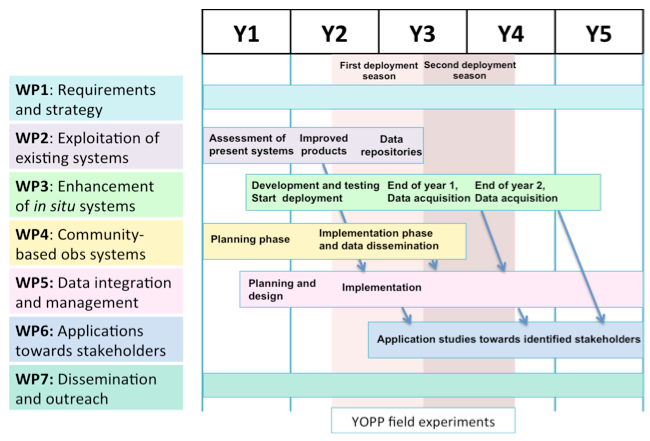